Komfortná práca so stovkami miliónov údajov na pár klikov
Darí sa Vám dôkladne analyzovať dáta zo zákazníckych kariet? Viete koľko fliaš piva ste včera predali na konkrétnej pobočke? Líder medzi maloobchodnými potravinovými reťazcami už áno...





Veľké objemy dát – 400 miliónov denne – so sekundovými odozvami
Analýzy nad údajmi z věrnostných karet
Maximální úroveň detailu až na úroveň tovarových kódov
Odpovede na ad-hoc otázky (predaj, produkty, zákazníci, akcie...)
Lepší finančný reporting a rozhodovania v predaji, marketingu a financiách
Analýzy si pracovníci robia sami, nezaťažujú IT oddelenie prípravou analýz
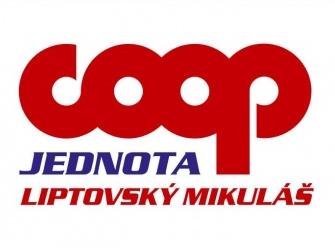 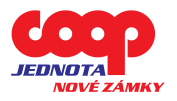 [Speaker Notes: COOP JEDNOTA Nové Zámky

Profil
Coop Jednota Nové Zámky a Liptovský Mikuláš sú súčasťou skupiny COOP Jednota Slovensko, ktorá je lídrom medzi maloobchodnými reťazcami v Slovenskej republike. Skupina COOP Jednota Slovensko je najväčším predajcom potravín na Slovensku ako aj obchodným reťazcom s najväčším počtom predajní.
 
Cieľ / potreba
Zefektívniť tvorbu analýz z veľkého množstva údajov zo zákazníckych kariet a zlepšiť využitie dostupných informácií pre potreby rozhodovania v oblasti marketingu. Odstrániť limit MISu a umožniť maximálnu mieru detailnosti pri analýzach (až na úroveň jednotlivých tovarových kódov). Zabezpečiť odpovede na akékoľvek ad-hoc otázky ohľadom predaja, produktov, zákazníkov a marketingových akciách, zlepšiť finančný reporting a odbremeniť IT oddelenie od prípravy analýz pre užívateľov.
 
Riešenie
QlikView denne spracováva viac ako 400 miliónov záznamov zo zákazníckych kariet, o predaji, marketingových akciách, informáciách o produktoch zo supermarketov a obchodov a automaticky pripravuje analýzy na dennej báze, s ktorými užívatelia pracujú s cieľom zlepšiť efektivitu marketingových kampaní a využiť potenciál z poznania zákazníckeho správania.
Ďalšie analýzy v QlikView sú zamerané na riadenie prevádzok (napr. efektivita a vyťaženosť pokladní, storná na prevádzkach,..) a zlepšenie finačného reportingu. 
Výsledky
Komfortnejšia práca so stovkami miliónov údajov a kvalitatívne nové informácie pre užívateľov – dostupné kedykoľvek bez potreby čakania na ich spracovanie IT oddelením, možnosť odpovedí na akékoľvek ad-hoc otázky, flexibilná tvorba analýz samotnými užívateľmi
Zvýšenie efektivity marketingových kampaní – podpora pri plánovaní, realizácií, vyhodnocovaní a aktívnom prijímaní rozhodnutí aj priamo za behu marketingových akcií vďaka denne aktualizovaným analýzam
Zlepšenie rozhodovaniav oblasti predaja, marketingu a financií

COOP JEDNOTA LIPTOVSKÝ MIKULÁŠ

Tím riadenia obchodu a marketingu denne využíva QlikView pre analýzu predaja jednotlivých tovarov, porovnávanie denných tržieb, nákupu a zásob každej zo 150 predajní a analýzu ziskovosti marketingových akcií. Ich cieľom je zlepšiť rozhodnutia o tom, aké produkty predávať, či má zmysel ich predávať v akciových cenách a ako optimalizovať obrátkovosť zásob. Všetky analýzy pripravujú v priebehu niekoľkých sekúnd nad denne rastúcou množinou 480 miliónov záznamov.

Použiť príbeh: Na podobnom podujatí ako dnes na Slovensku sme mali zástupcu spoločnosti, ktorý prezentoval Qlik príbeh, dostal v rámci otázok a odpovedí dotaz, či vie pozrieť, koľko predali piva na pobočke v Liptovskej Osade. Pán dokázal na niekoľko klikov, priamo na mieste zodpovedať túto otázku a išiel až nad jej rámec – povedal aj aké značky a porovnal s ostatnými dňami...]